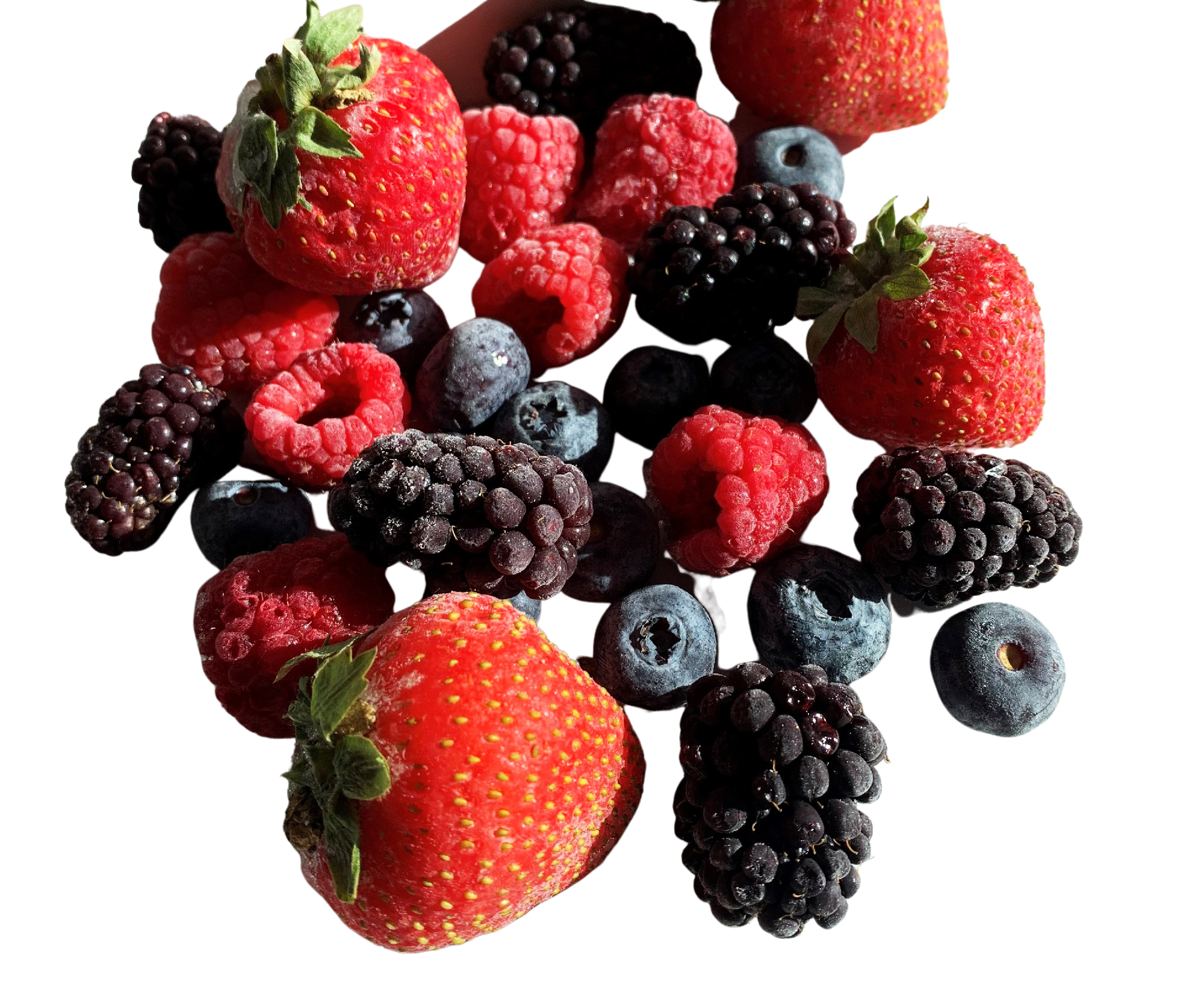 Over 17% OF THE FOOD PRODUCED EACH YEAR IS WASTED
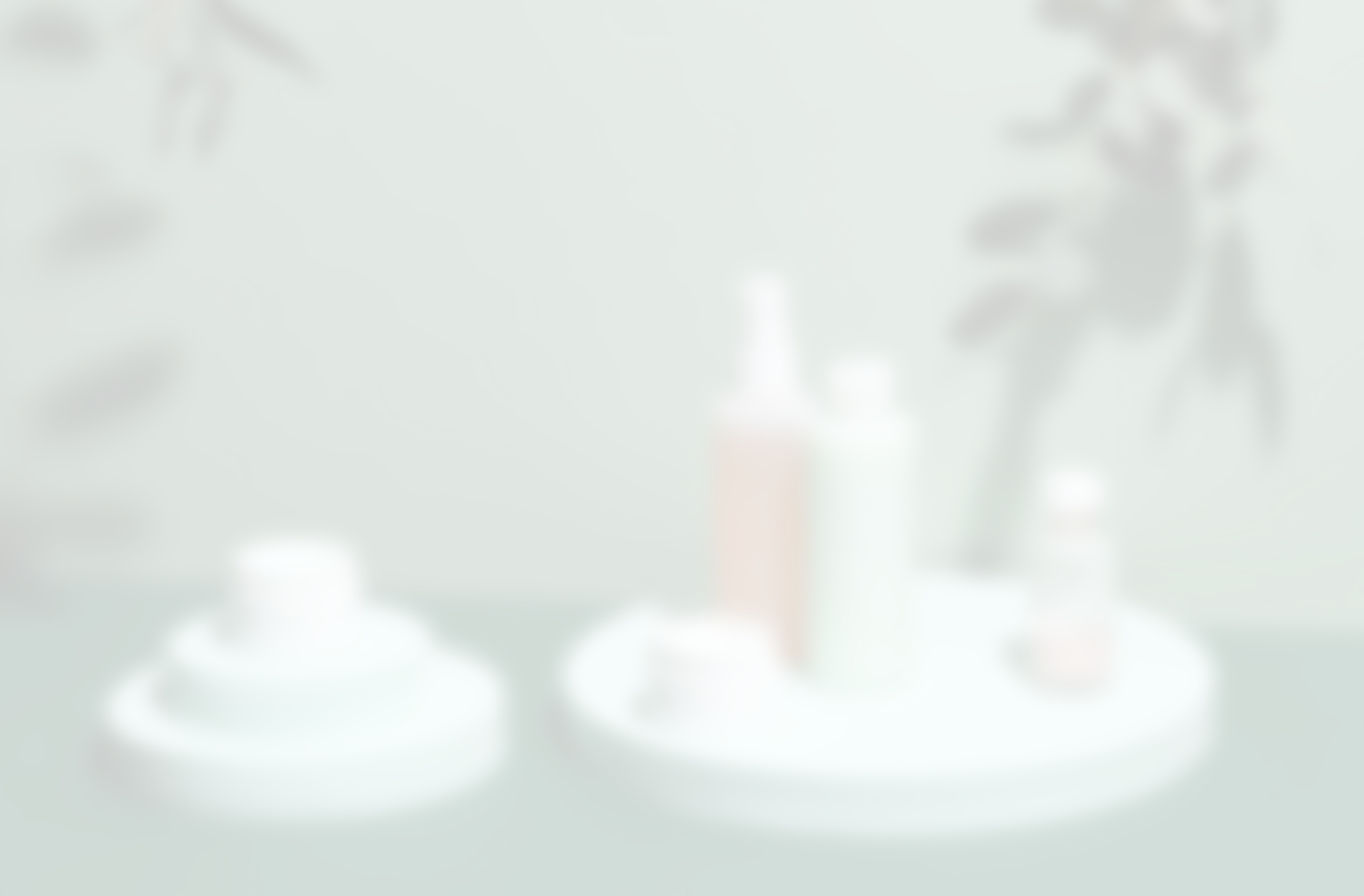 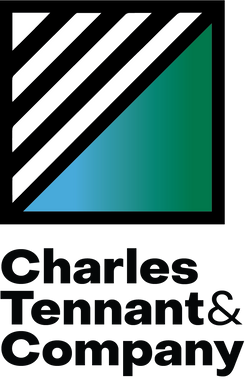 Next
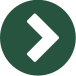 *According to a United Nation Report
[Speaker Notes: Report: https://www.un.org/en/observances/end-food-waste-day]
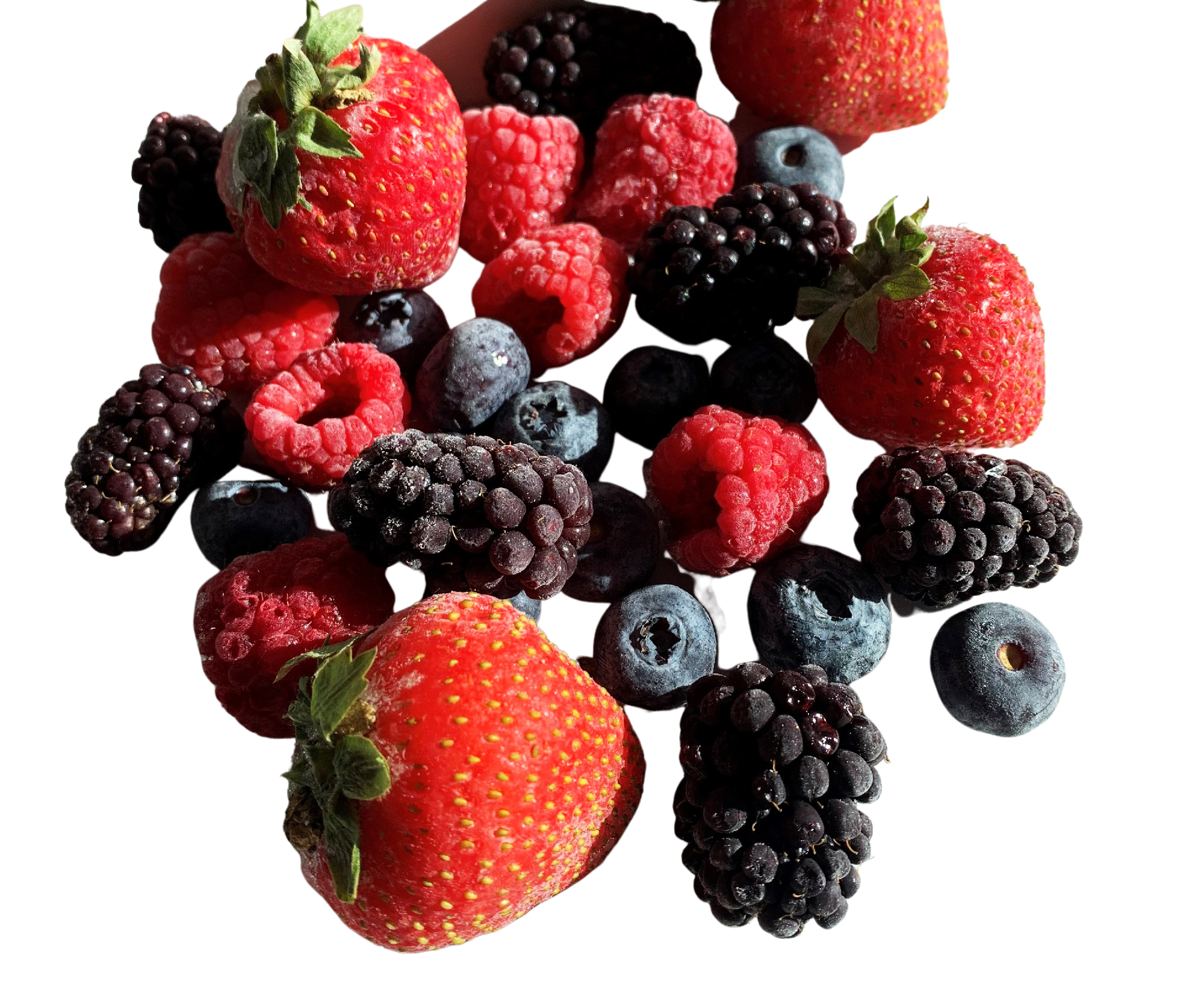 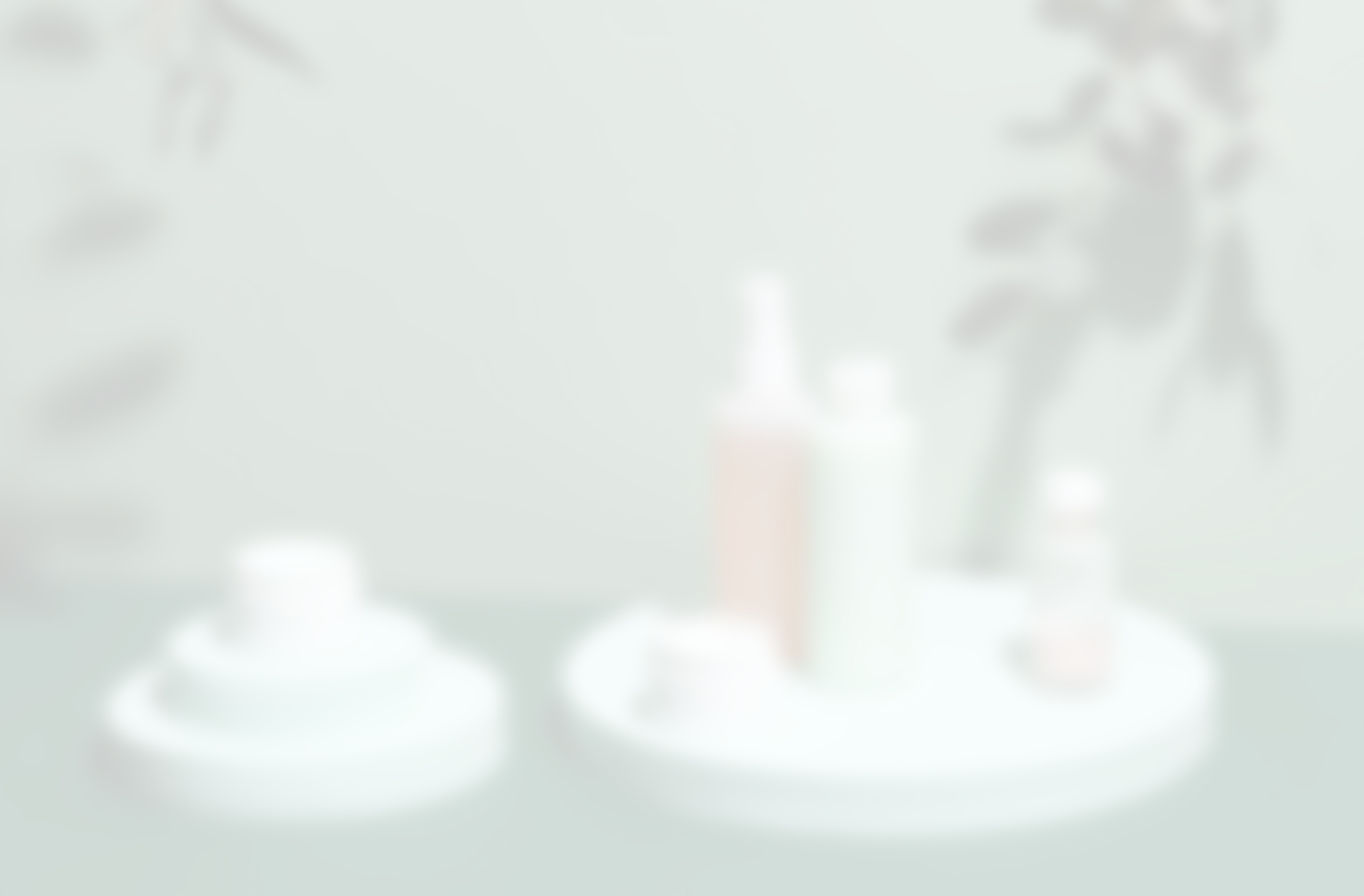 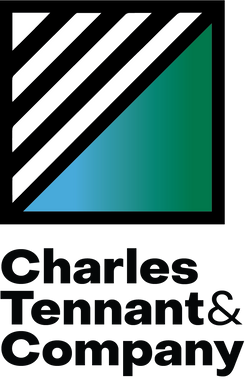 UPCYCLED
BEAUTY
High-performance ingredients with a higher purpose
Next
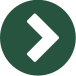 [Speaker Notes: Brief introduction of speaker & company.
General source: https://www.globenewswire.com/en/news-release/2022/06/24/2468914/0/en/Intensifying-Awareness-and-Usage-in-Cosmetic-Industry-will-strengthen-the-Demand-of-Upcycled-Ingredients-States-Fact-MR.html]
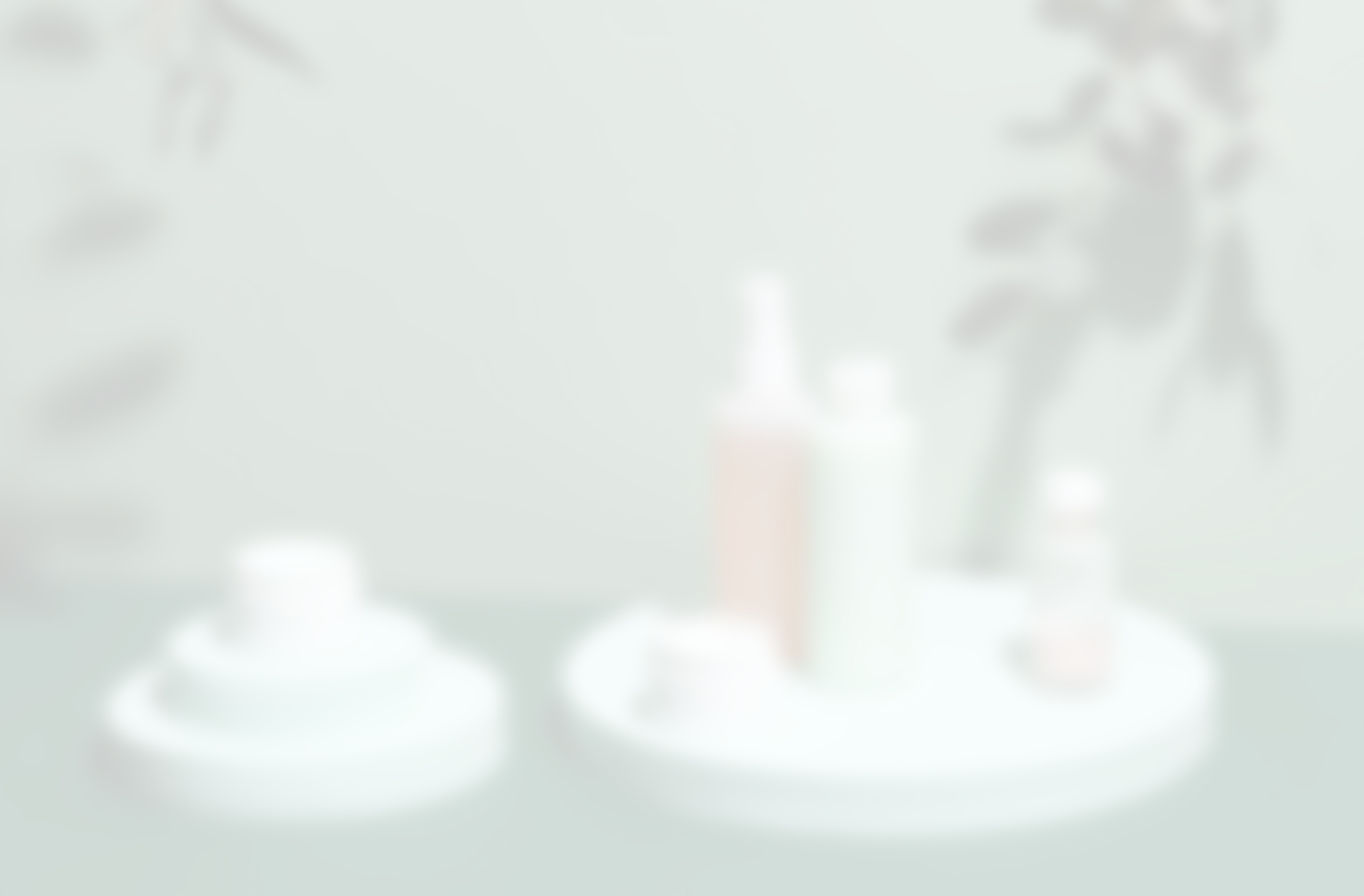 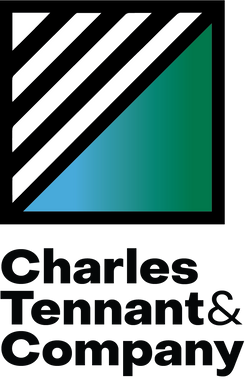 Visit our new website www.ctc.ca
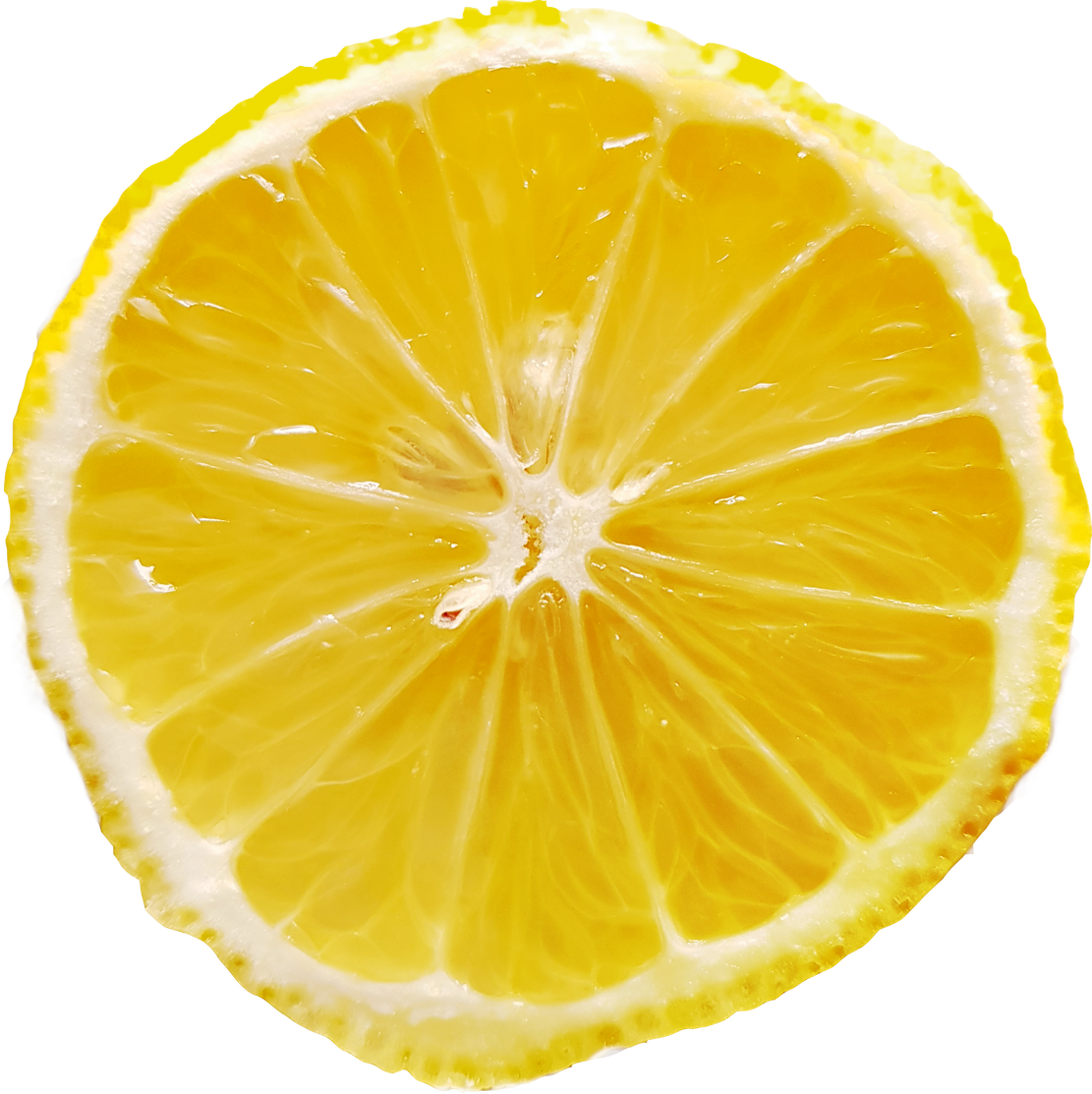 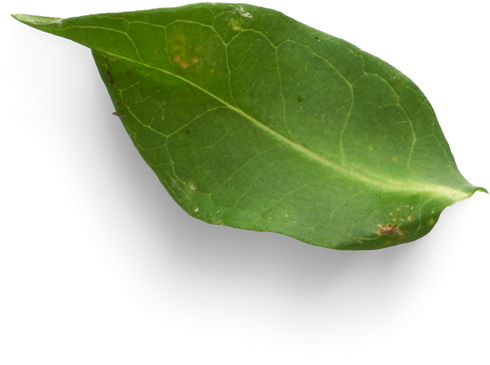 Upcycled Beauty 
is
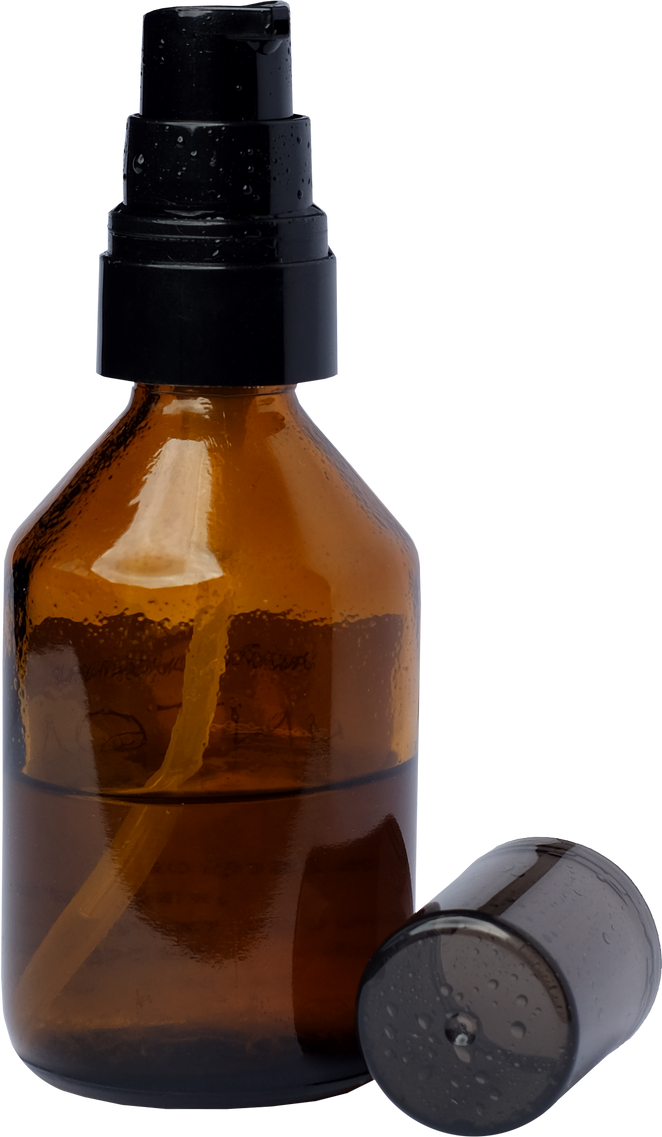 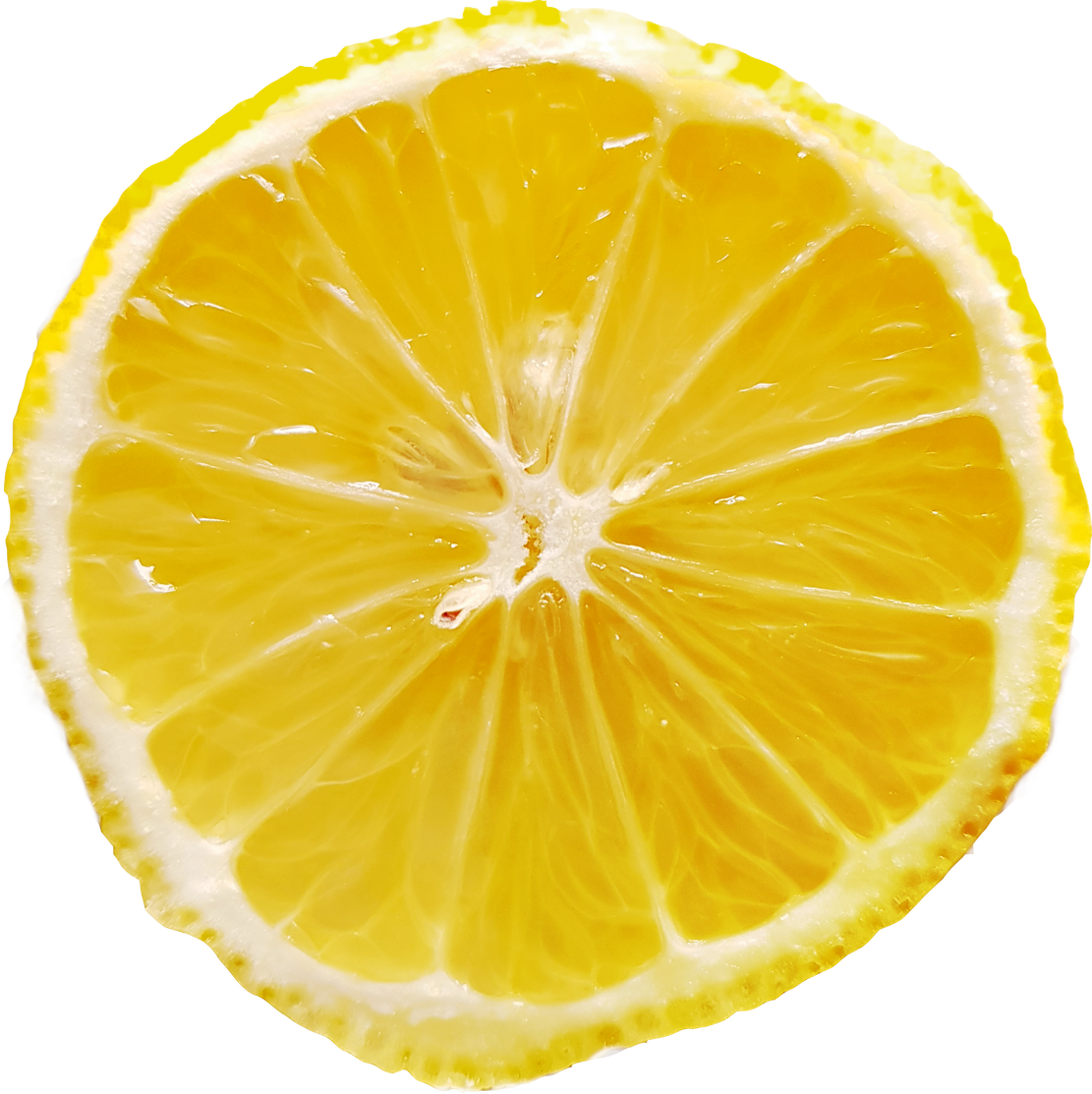 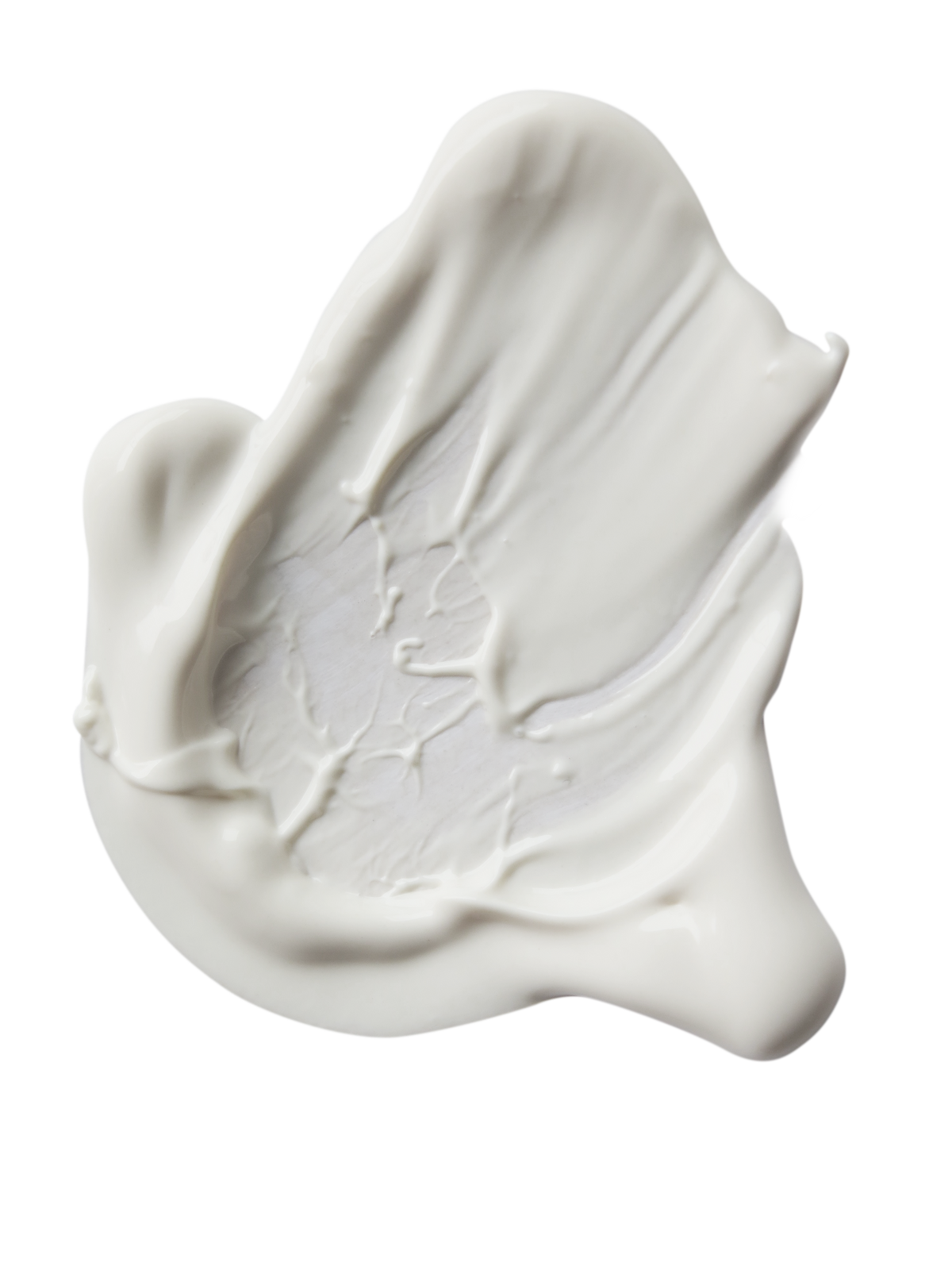 a new economic model
a trend
a movement
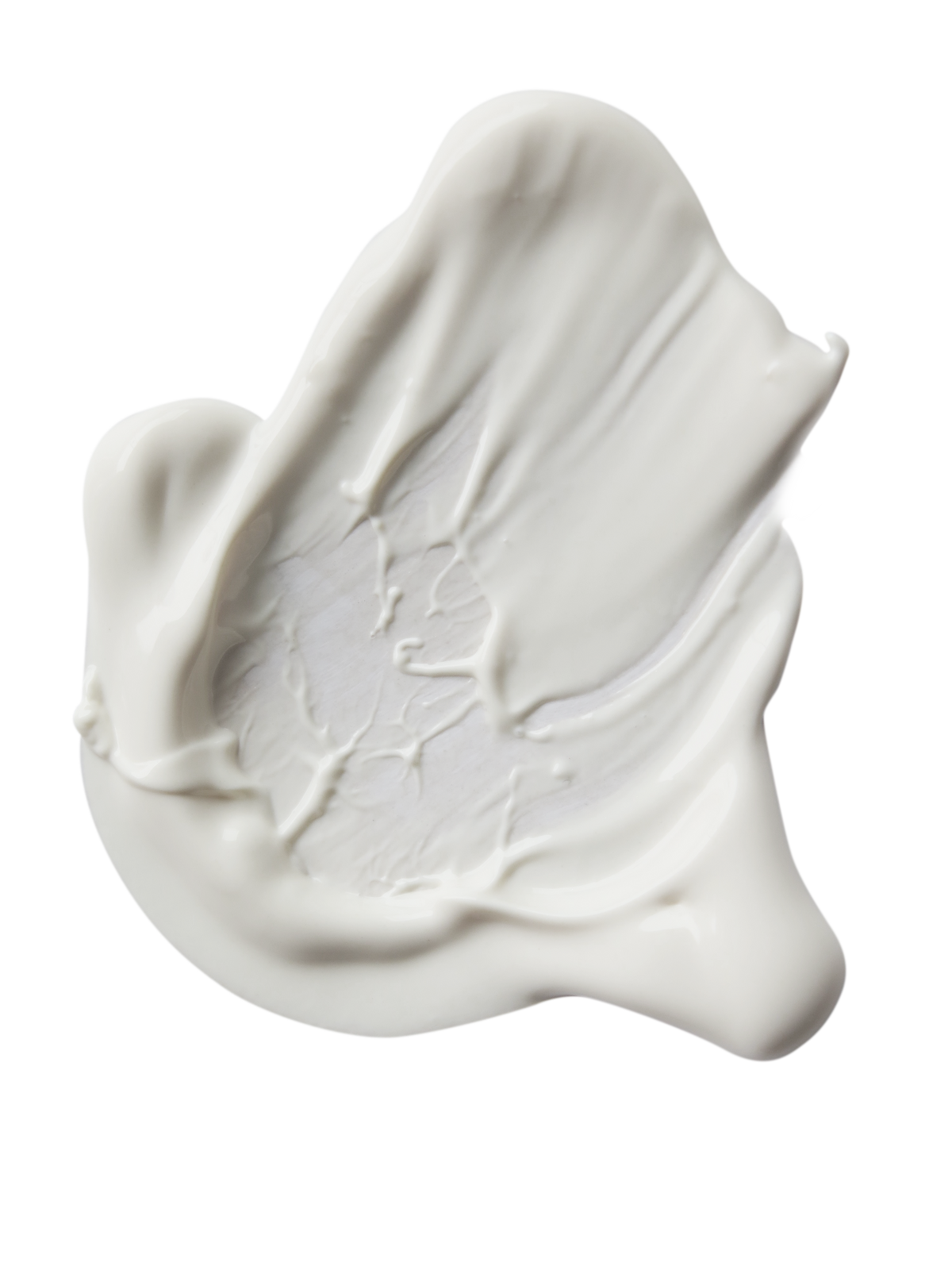 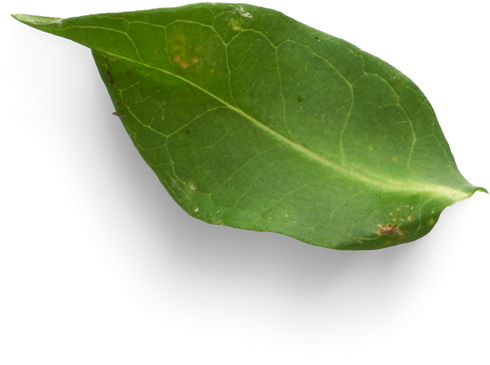 Next
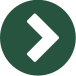 [Speaker Notes: See resource: https://www.cosmeticsandtoiletries.com/research/consumers-market/article/21836438/sophim-upcycling-a-midterm-trend-or-a-new-economic-model]
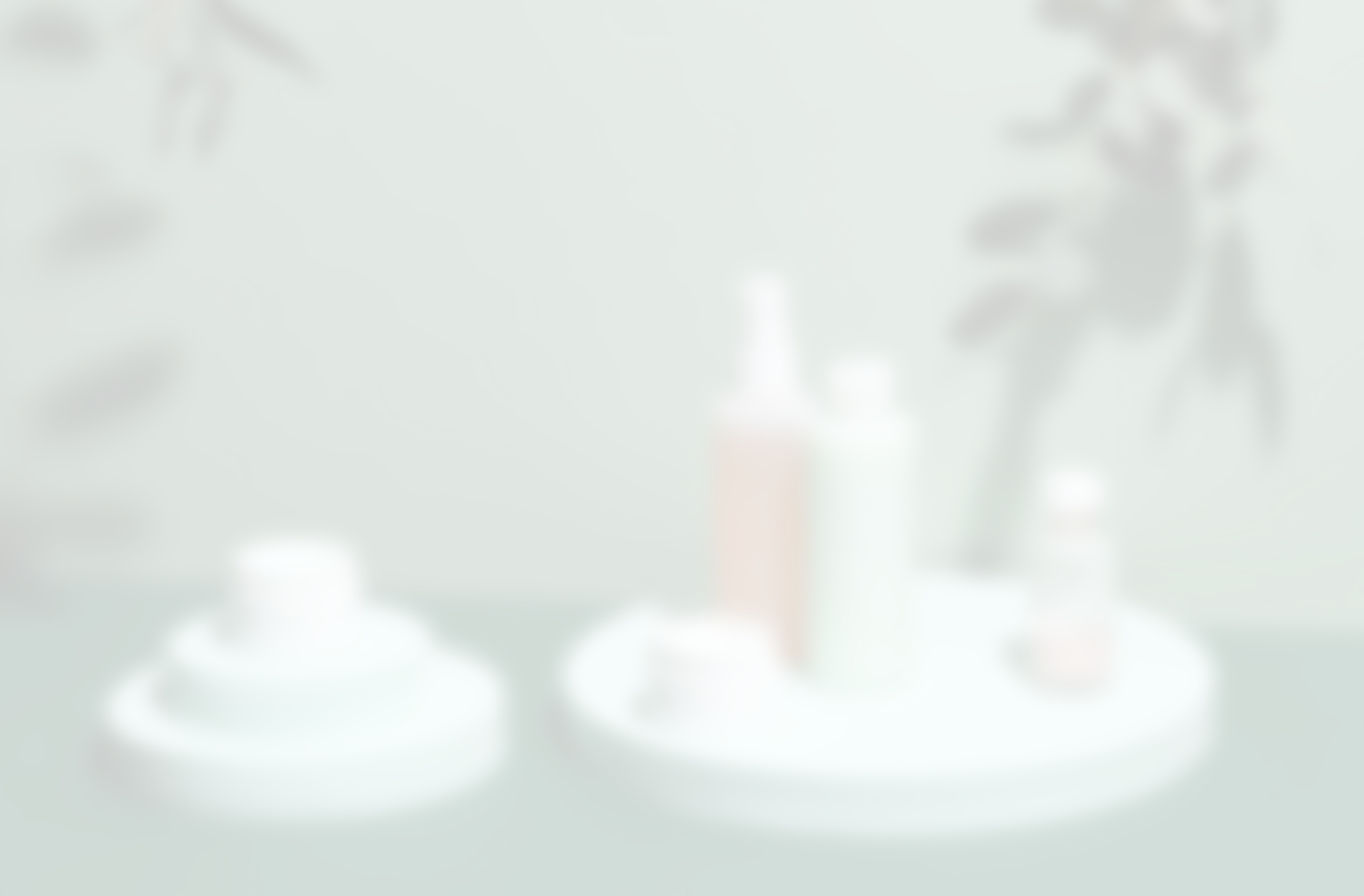 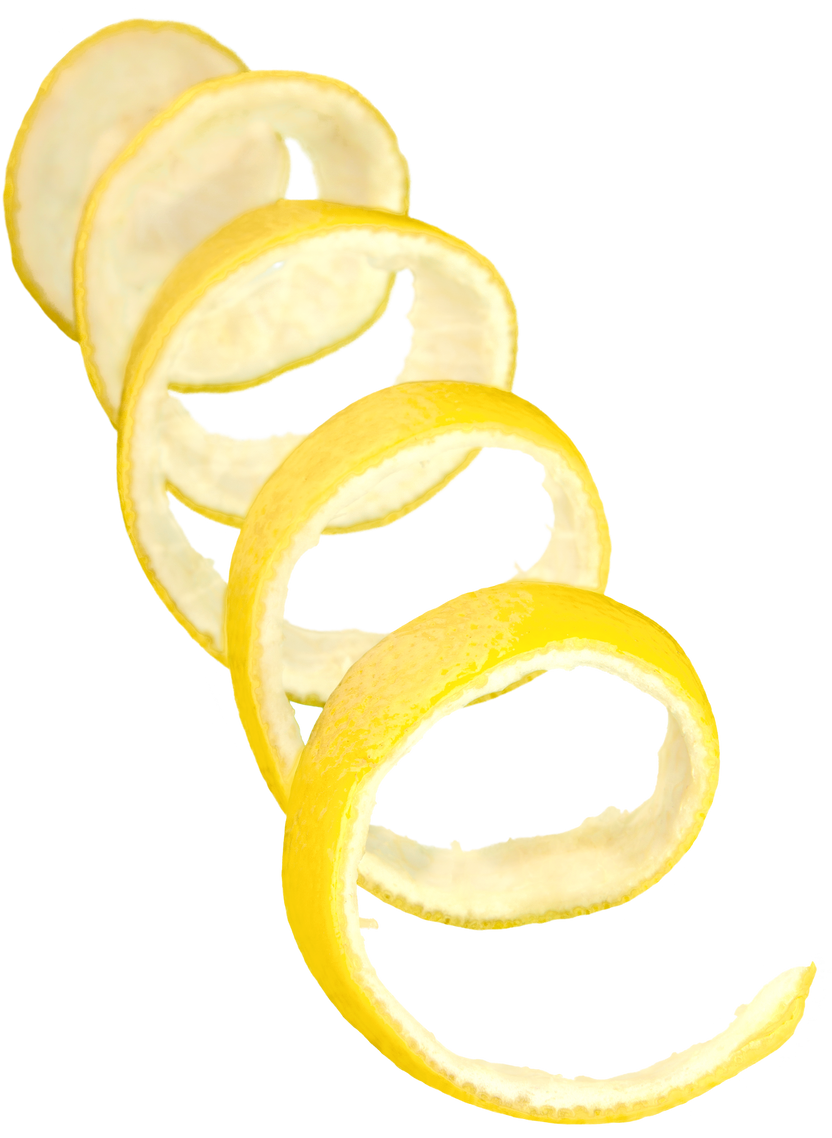 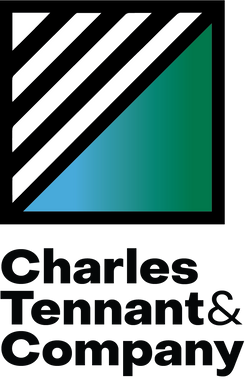 Visit our new website www.ctc.ca
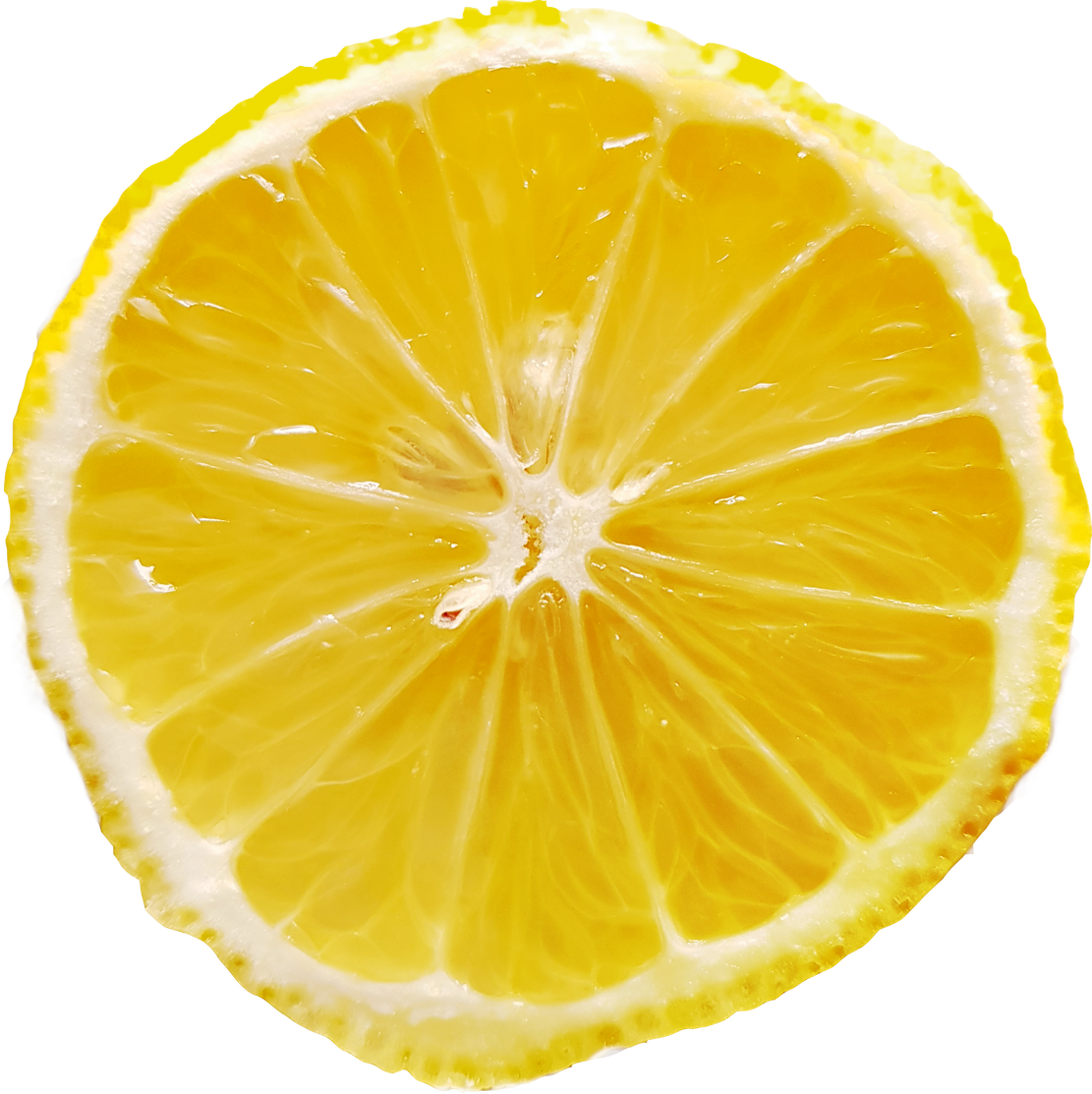 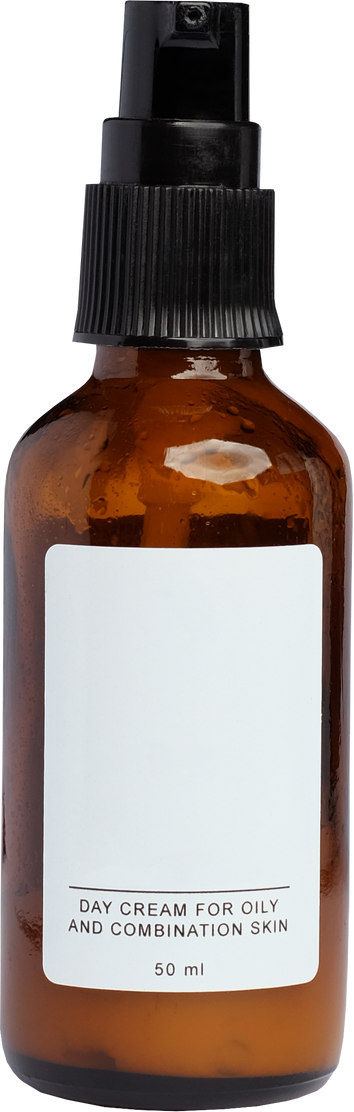 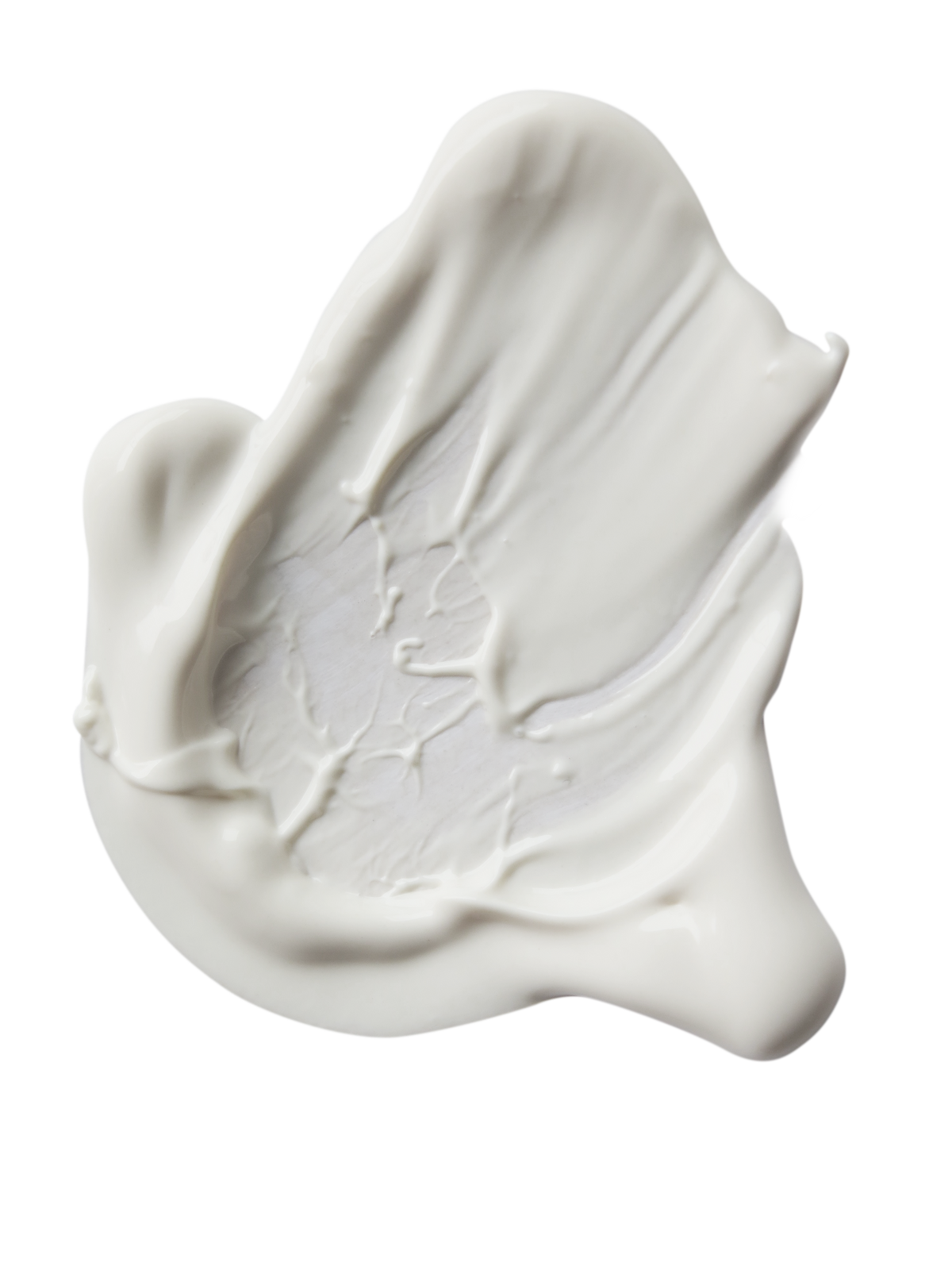 WHAT IS
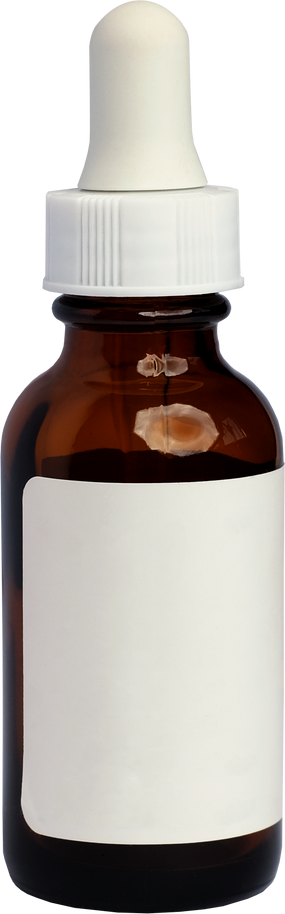 Upcycled Beauty?
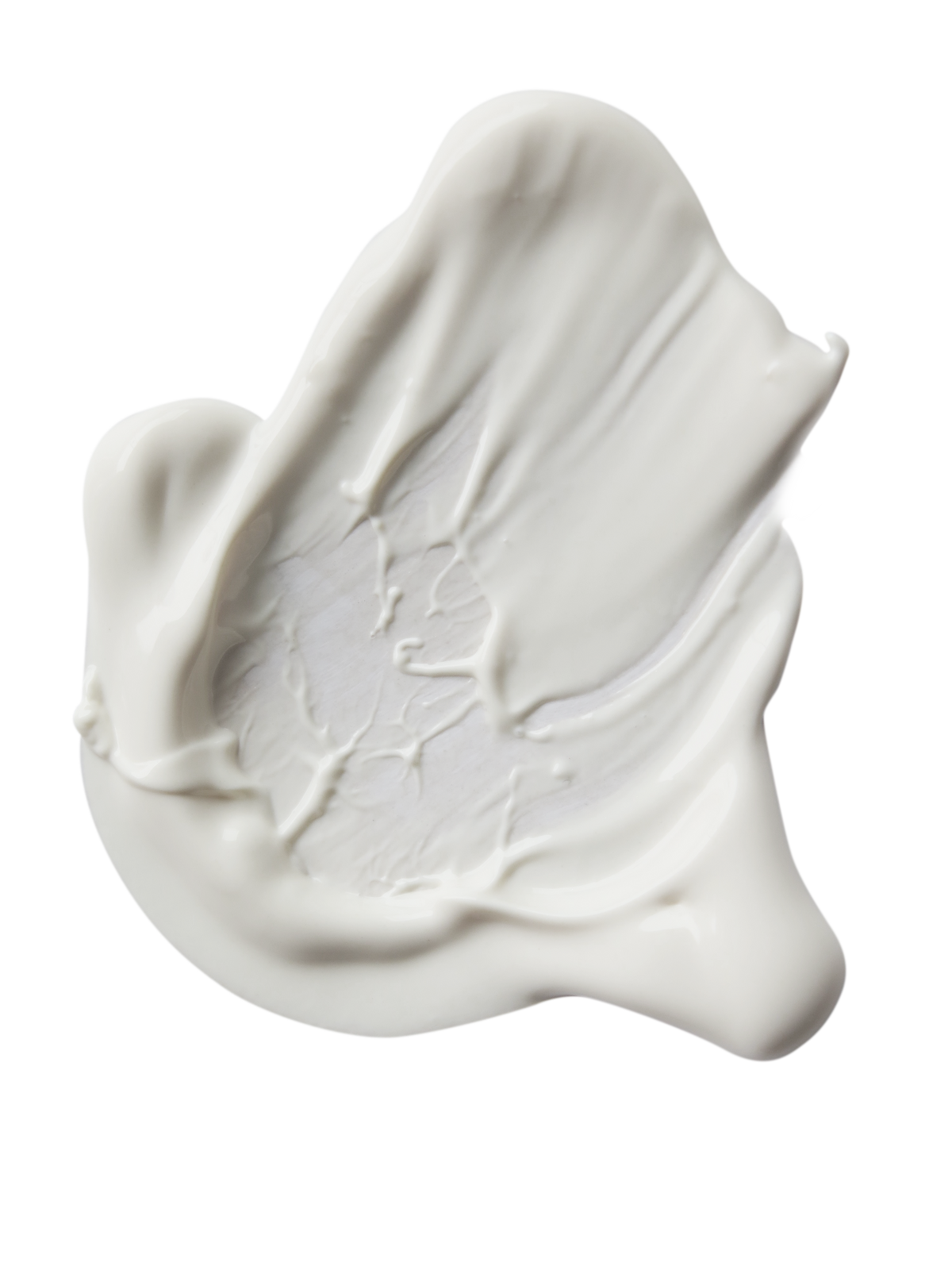 Upcycled beauty describes beauty products made with or made entirely from by-products or 'waste’ from the food industry. 
This movement offers forward-thinking brands an opportunity to create innovative beauty products that make better use of the precious resources around us -without compromising quality or efficacy.
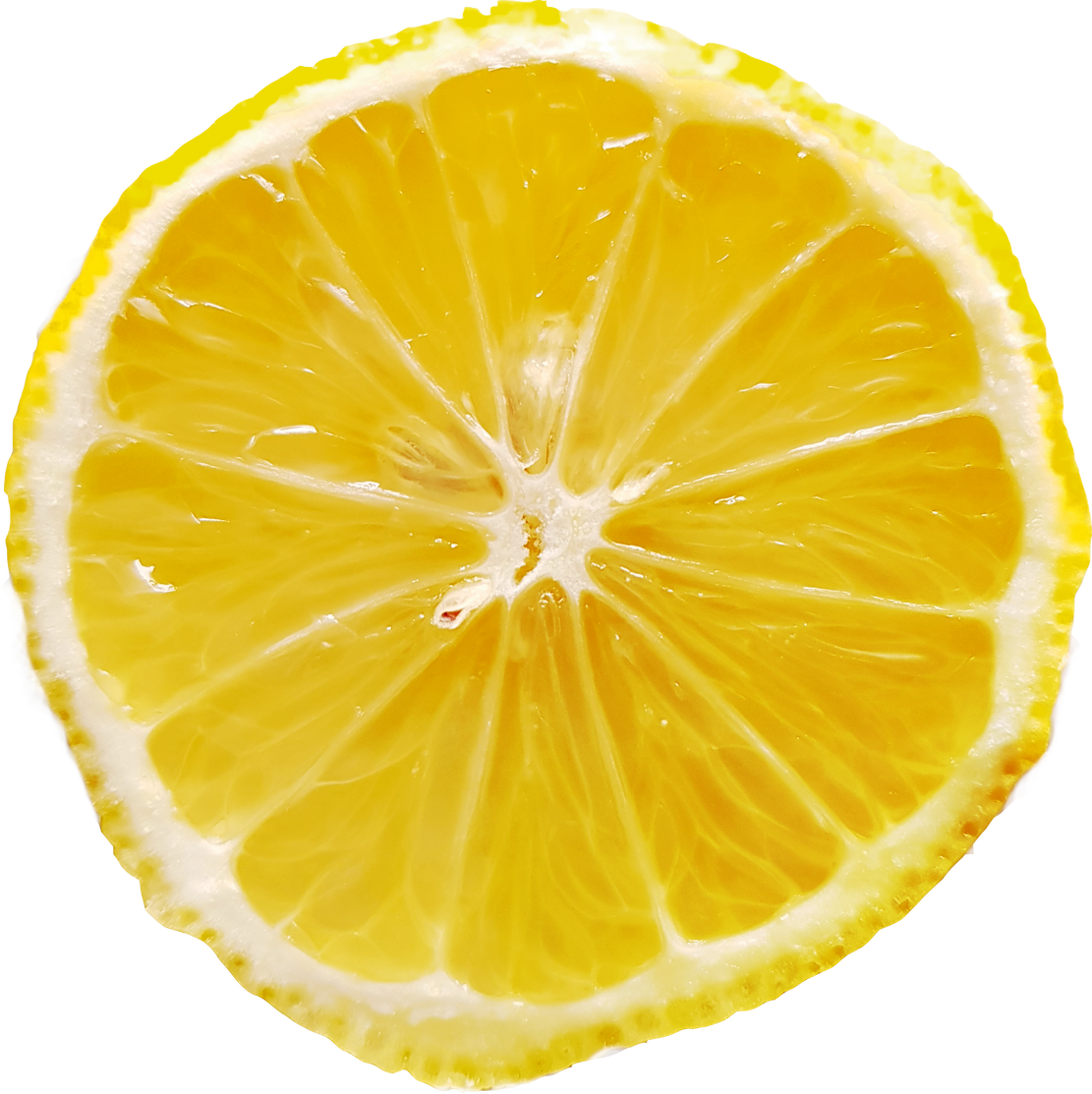 Previous
Next
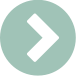 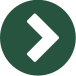 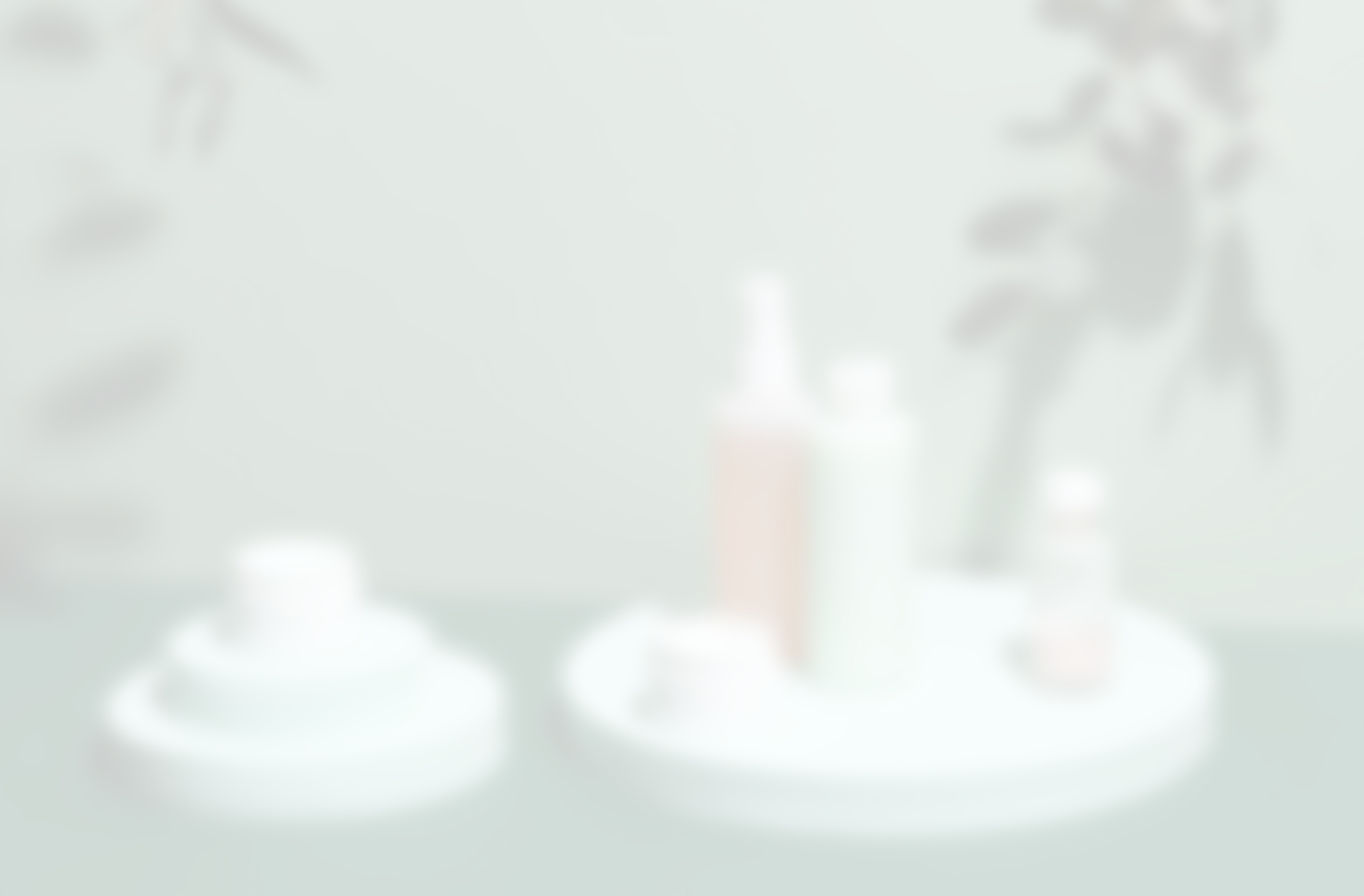 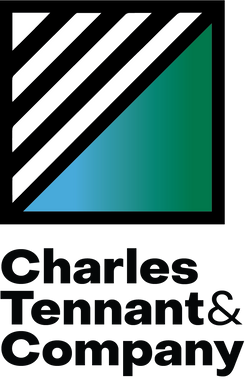 Visit our new website www.ctc.ca
GIVE THE CONSUMER
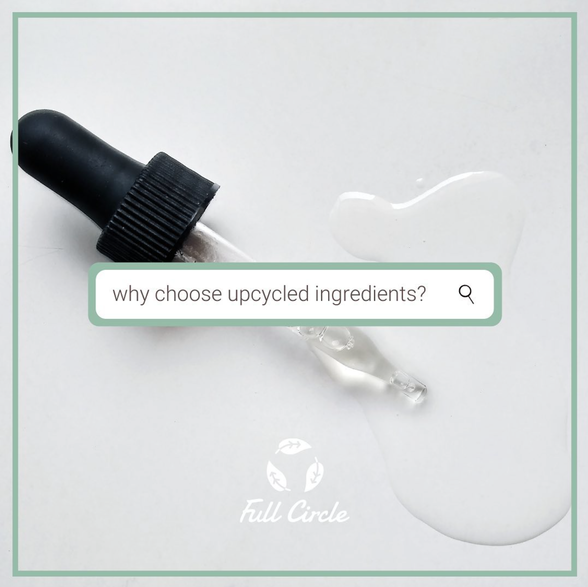 WHAT THEY WANT
97%
of consumers want beauty brands to be more transparent about the ingredients in their products.
1
Why choose upcycled ingredients?
Over 1/3
2
of consumers chose beauty & personal care brands that have environmentally sustainable practices & values.
Previous
Next
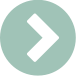 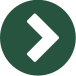 Cosmetics Business, 2020, Nearly 100% of consumers call for an end to beauty ingredient jargon 
SGK, accessed 01/2023, 5 ways brands can make consumers greener
[Speaker Notes: The negative impact of food waste on the environment has escalated social concerns regarding food waste management, which has opened the door for upcycled ingredient manufacturers.]
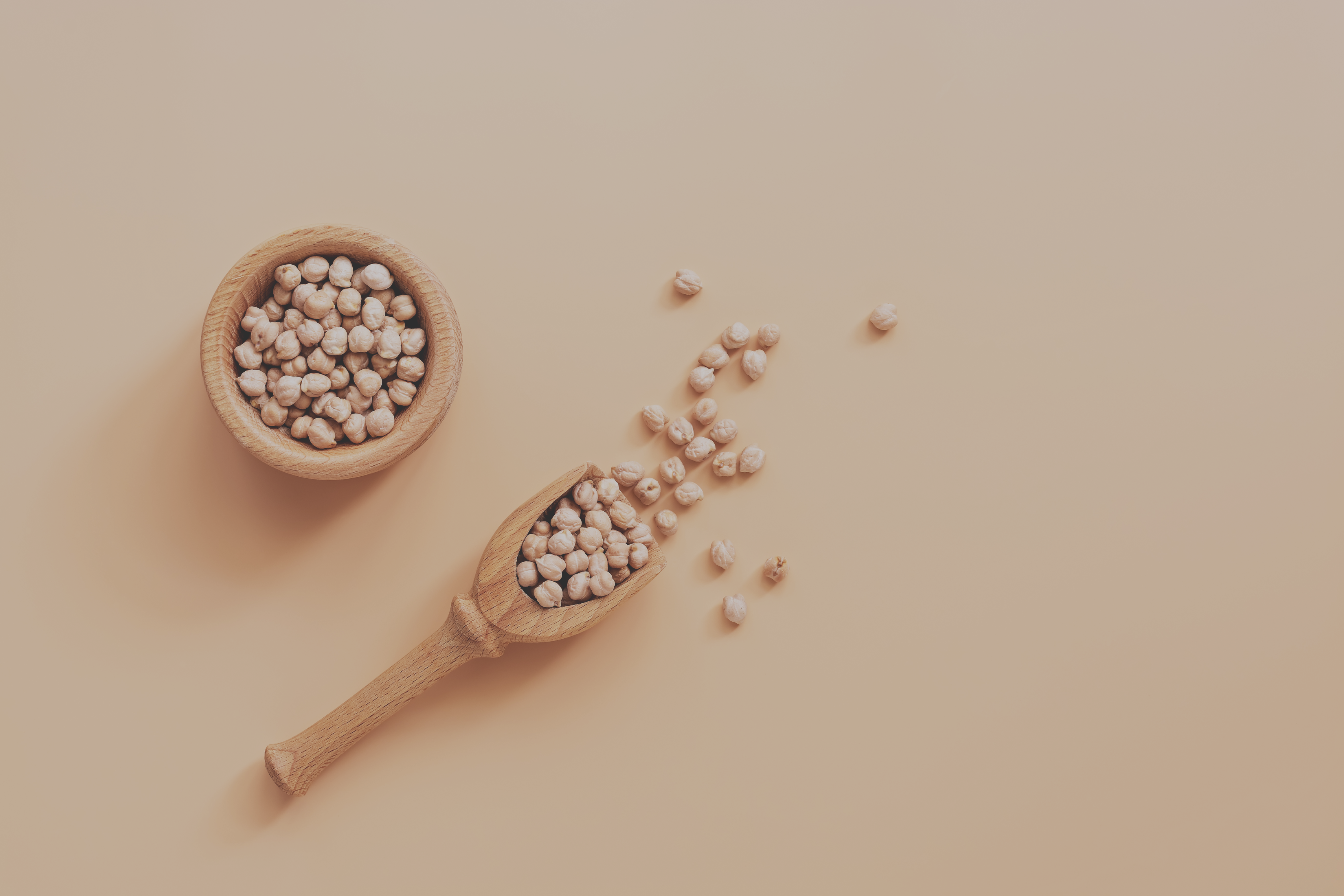 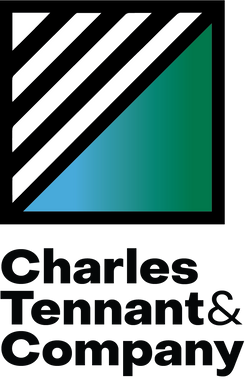 Visit our new website www.ctc.ca
Chickpeas are not only for hummus
They're also incredible for the hair
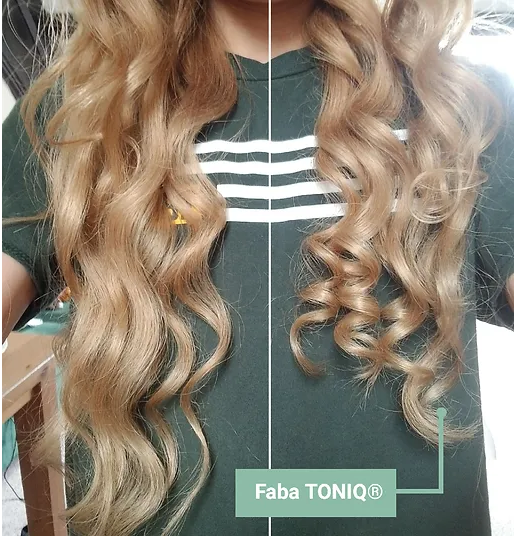 Faba TONIQ®
Upcycled hair styling active
Natural, upcycled hair styling active for defined, long-lasting curls.
Previous
Next
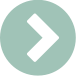 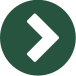 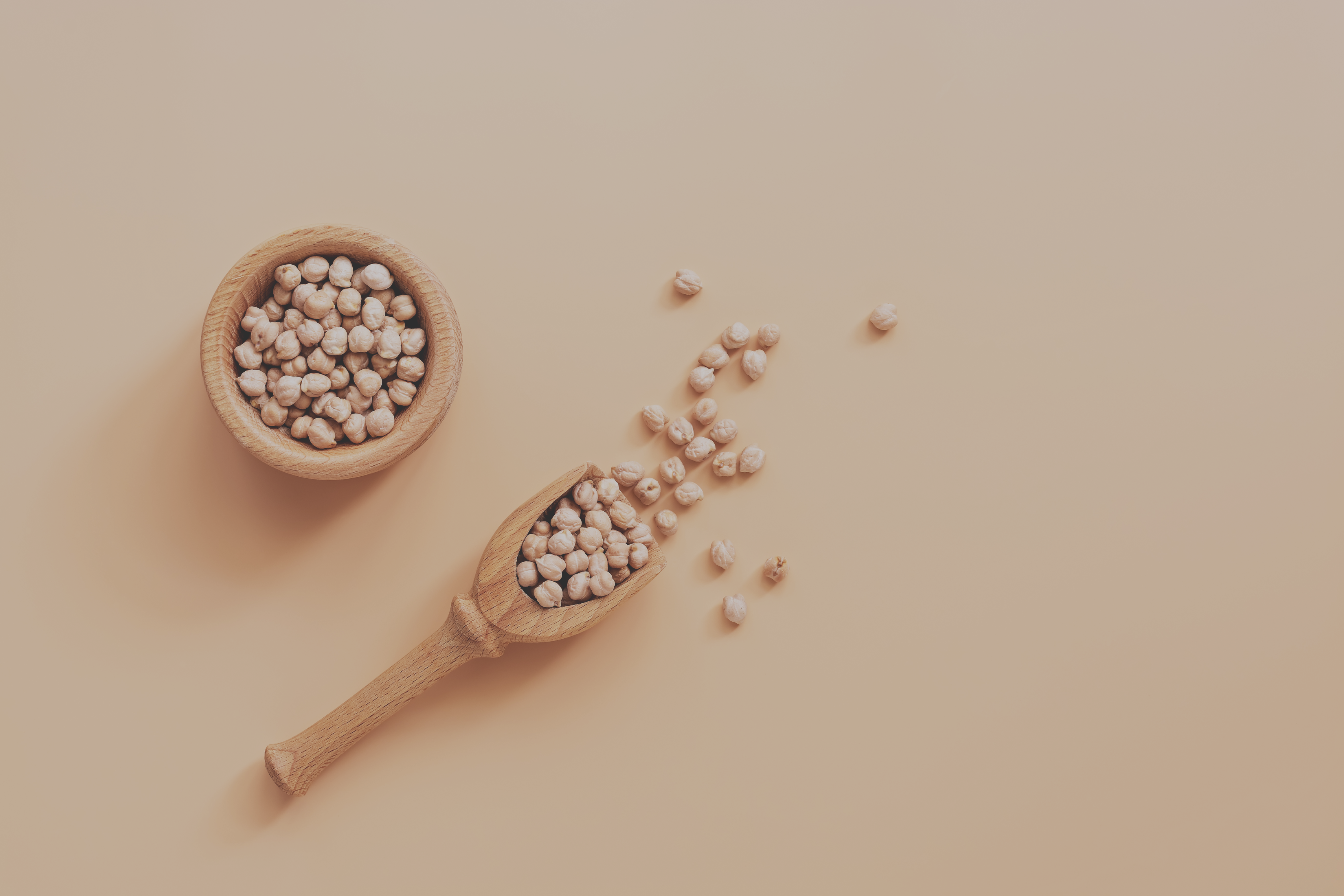 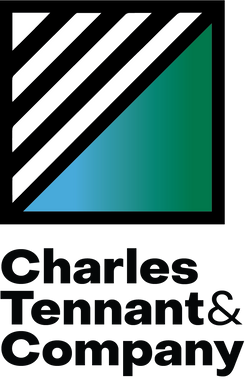 Visit our new website www.ctc.ca
Chickpeas are not only for hummus
They're also incredible for the hair
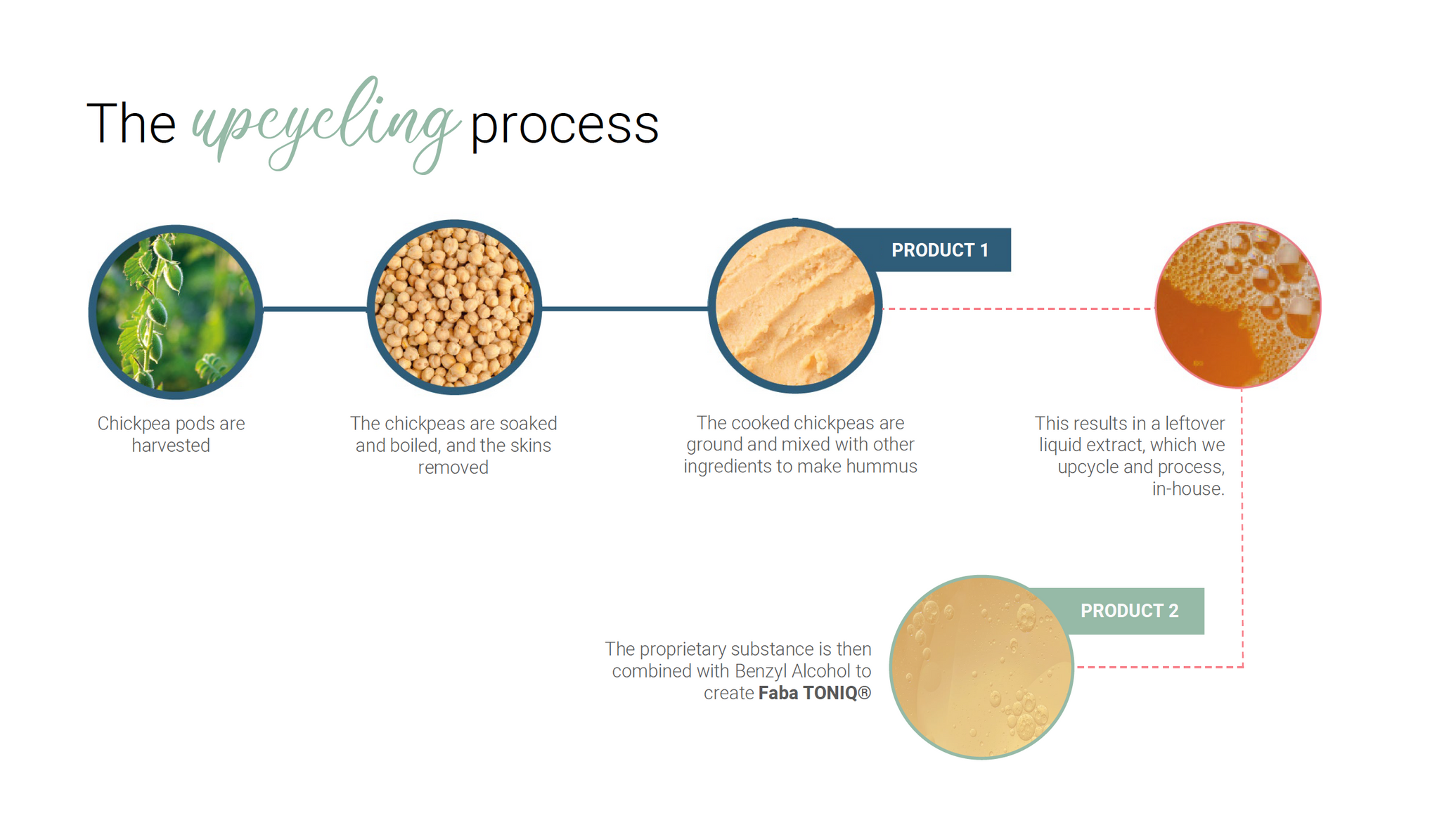 Previous
Next
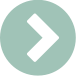 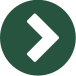 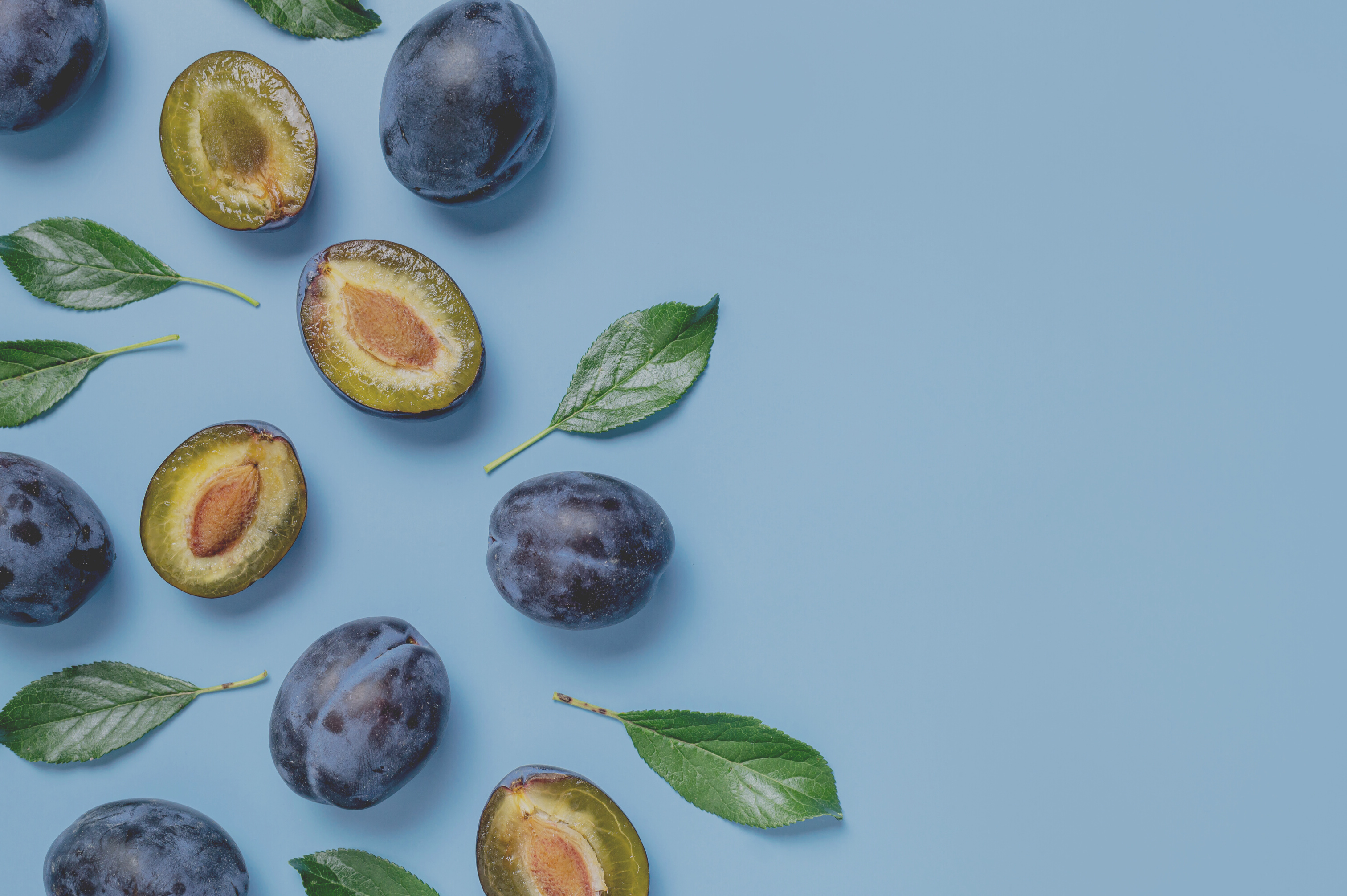 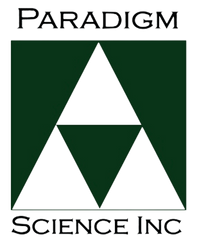 Visit our new website www.ctc.ca
Plums are not just for pies
They’re also incredible for the skin
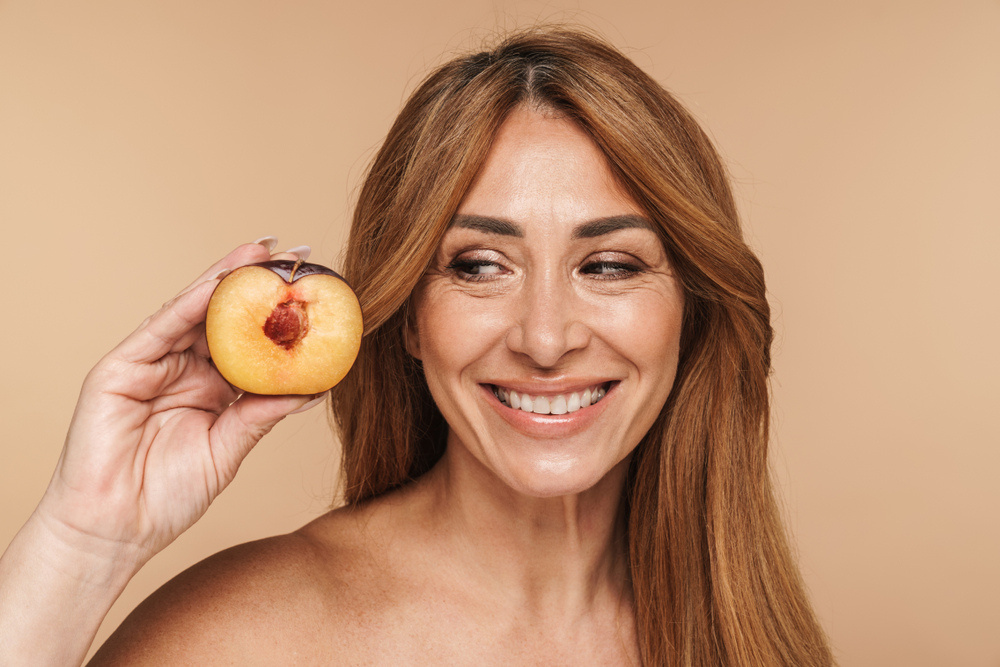 VIRGIN PLUM OIL
Upcycled moisturizing oil
Naturally rich in Omega 6 and 9 fatty acids, this oil offers a pleasant almond aroma which makes it the perfect base odor mask for fragrance free products.
Previous
Next
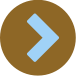 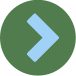 [Speaker Notes: All natural formulations can be great but something that puts off a lot of consumers is the smell of those natural formulations. This moisturizing oil is naturally rich in Omega 6 and 9 fatty acids AND offers a pleasant almond aroma. This makes it the perfect base odor mask for fragrance free products]
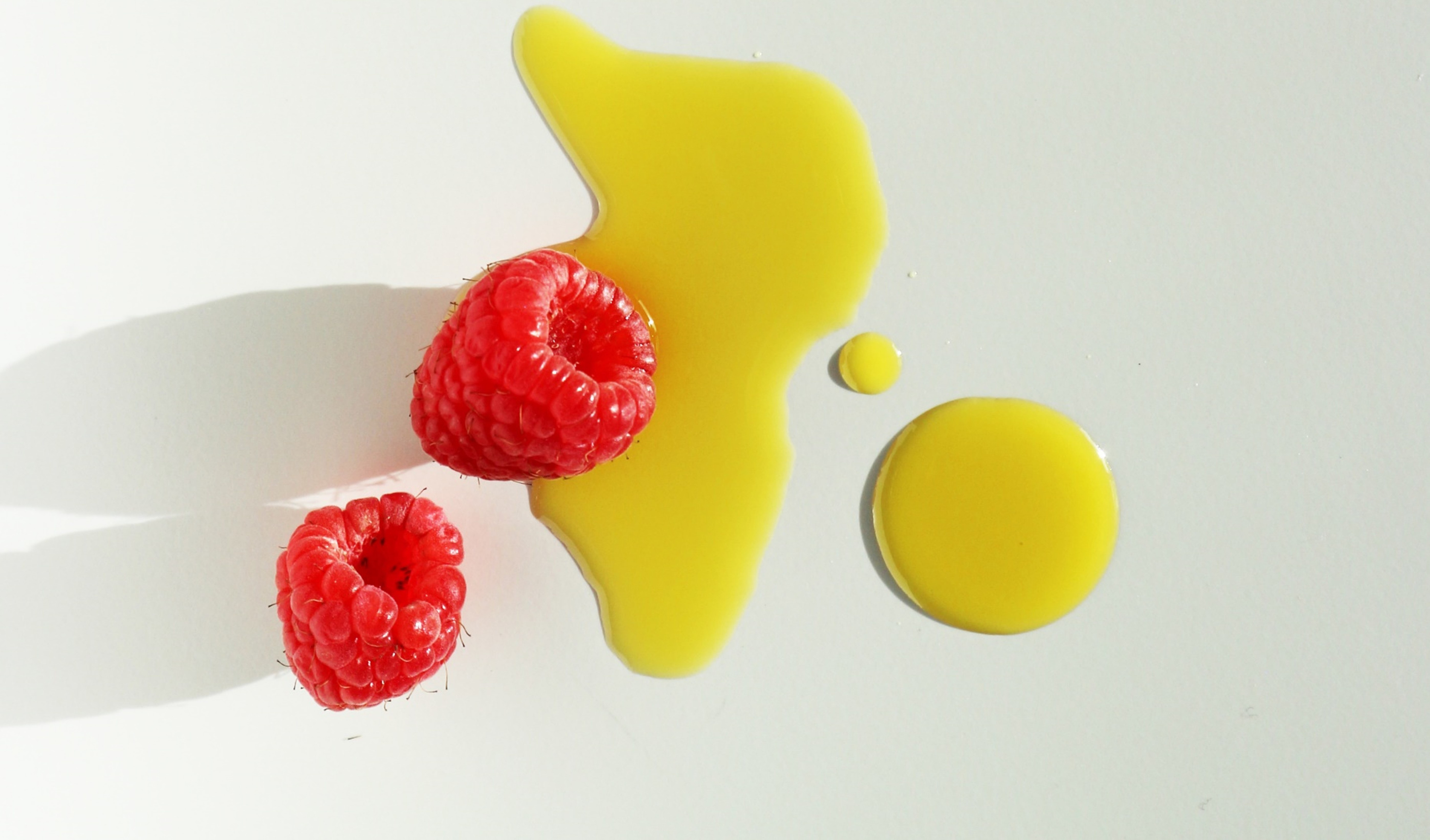 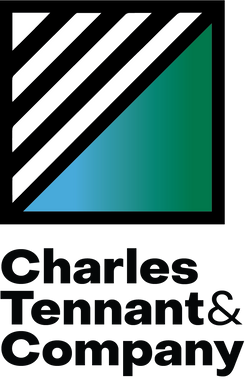 Visit our new website www.ctc.ca
Thank you,
Come talk to us.
Let's discuss sustainability, innovation & more.
Previous
Next
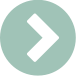 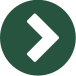 [Speaker Notes: Receive the 2022 waste report for free.]